Two absolute bounds for distributed bit complexity
Yefim Dinitz , Noam Solomon, 2007
Presented by: Or Peri & Maya Shuster
Outline
Introduction
Model
Problems
Definitions and notation

2-processor solutions & bounds

Chain solutions
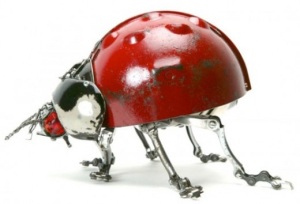 Model
A chain of n+1 processors and n links.
Each processor is assigned with a unique ID from the set Zm = {0,1,…,(M-1)}, where |Zm|=M ≥ 2.
Each processor has knowledge of its links (up to 2).
All processes are running the same (deterministic) algorithm A(n,M).
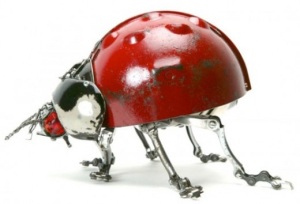 Model
Initially, all processors are asleep and in the same initial state, except for the id and number of incident links information.
Zzz…
Zzz…
Zzz…
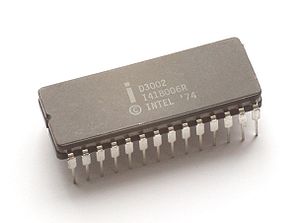 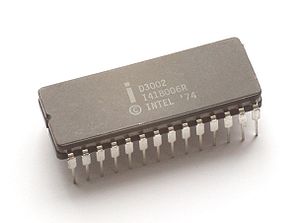 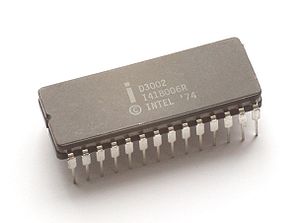 …
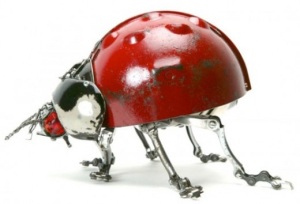 Model
When a processor receives a message on an incident link or when it wakes up spontaneously (before receiving the first message) -  it is activated.
!!!
!!!
INCOMING!!!
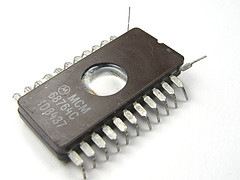 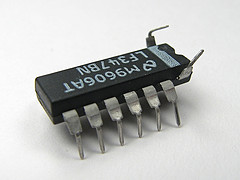 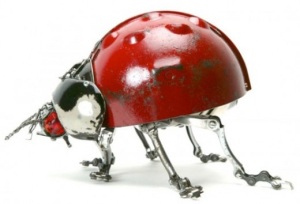 Model
Upon activation, a processor processes its local information according to Algorithm.
Sends messages on its incident links 
(it may send zero or more messages on each link),
It may also output something, then enters the waiting state...
5+3-15+132
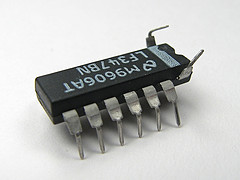 Send Message
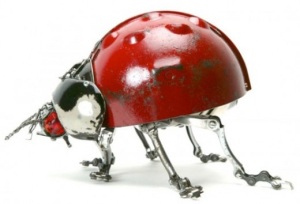 Model
All of this is done immediately.
We assume that a scheduler wakes each terminal eventually, if not awaken by a message previously
And that no internal processor is awaken by the scheduler.
For convenience of analysis, we consider a formal clock: 
it starts from moment 0, and each processor activation step is done at the next moment 1, 2, . . . .

NOTE: This clock isn’t shared or synchronized by the processors, it is merely for overview analysis.
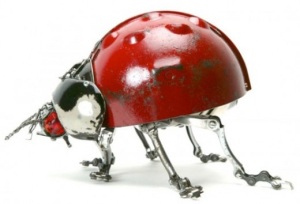 Model
Each message consists of a single bit.
Messages are assumed to arrive in a finite, yet unbounded time from the moment they are sent.
There may be different executions beginning from the same initial state, due to scheduling.
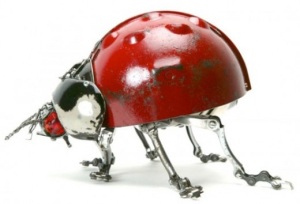 Example
Zzz…
Zzz…
Zzz…
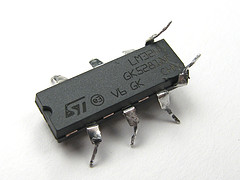 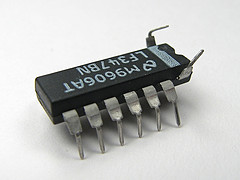 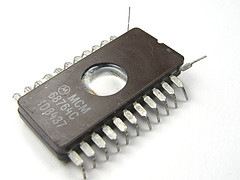 ID =5
ID = 2
ID = 1
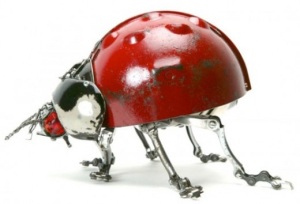 Example
!!!
Zzz…
Zzz…
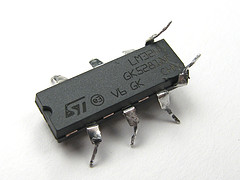 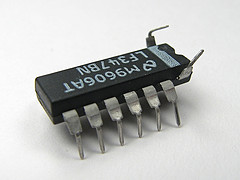 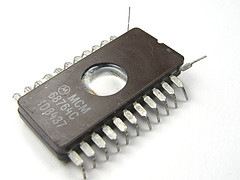 ID =5
ID = 2
ID = 1
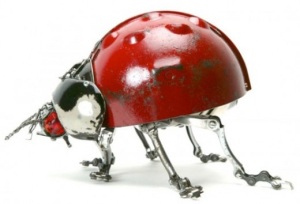 Example
115+2-1=2
Zzz…
Zzz…
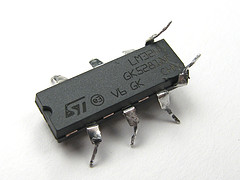 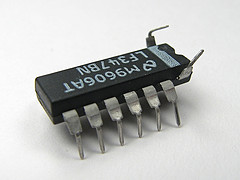 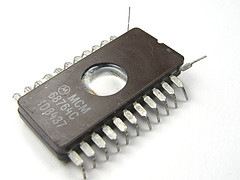 ID =5
ID = 2
ID = 1
1
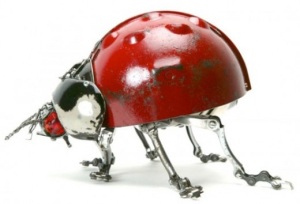 Example
!!!
!!!
Zzz…
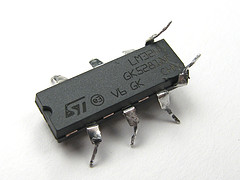 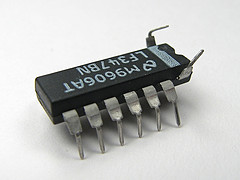 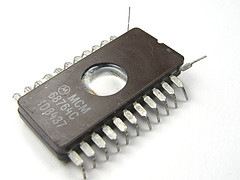 ID =5
ID = 2
ID = 1
1
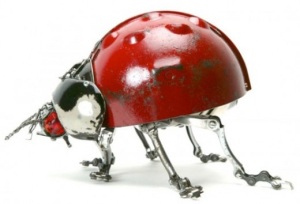 Example
215+2-1=…
515+2-1=…
Zzz…
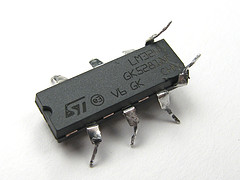 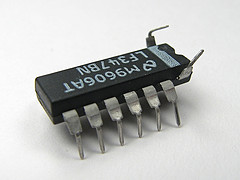 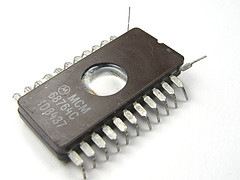 ID =5
ID = 2
ID = 1
0
1
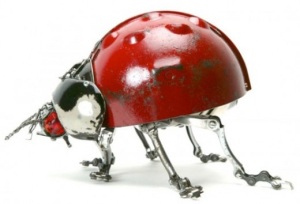 Example
Zzz…
!!!
Zzz…
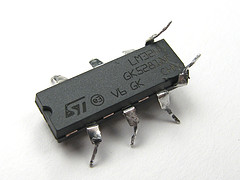 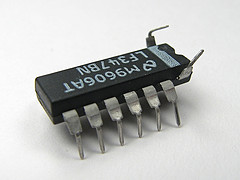 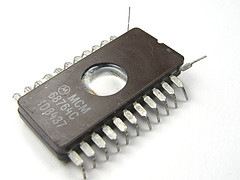 ID =5
ID = 2
ID = 1
1
0
Non-Leader
Non-Leader
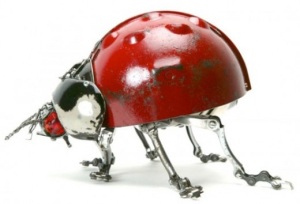 Example
!!!
Zzz…
Zzz…
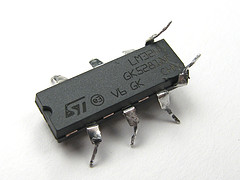 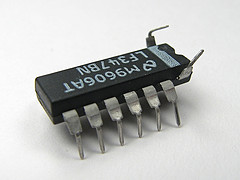 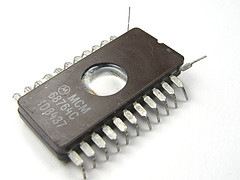 ID =5
ID = 2
ID = 1
1
Non-Leader
Non-Leader
Leader
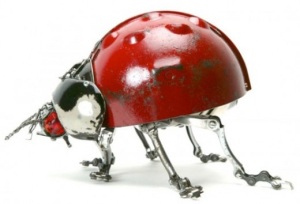 Example
Zzz…
Zzz…
Zzz…
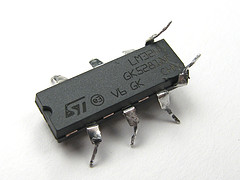 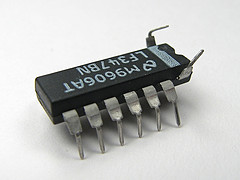 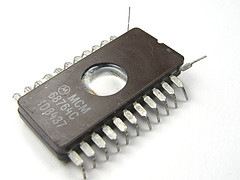 ID =5
ID = 2
ID = 1
Non-Leader
Non-Leader
Leader
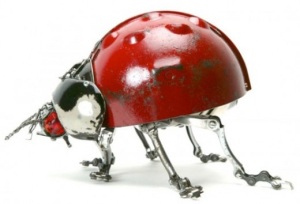 Problem
The Leader problem requires that each processor should output (decide on) a binary value:
	[1]“leader”/ [0]“non-leader”
so that there will be exactly one leader.

Besides, it is required that any non-leader should learn which of its incident links is in the direction to the leader.
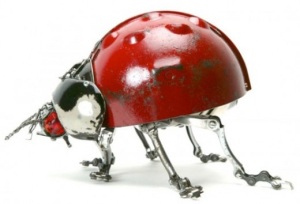 Problem
The MaxF version of Leader requires that the terminal with the maximal id must be the elected leader.
Leader
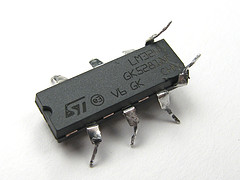 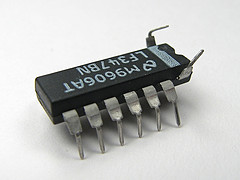 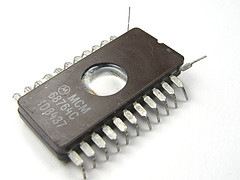 ID =5
ID = 2
ID = 1
Non-Leader
Non-Leader
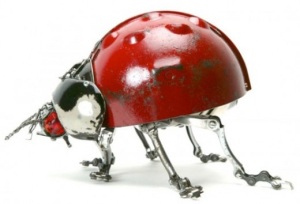 Definition
For a task T , Bit-C(T ) is the number of bits sent needed to solve T, in the worst case.
We will express bounds for it in the terms of chain length: n and Id-domain size: M.

 clearly, Bit-C(MaxF) ≥ Bit-C(Leader)
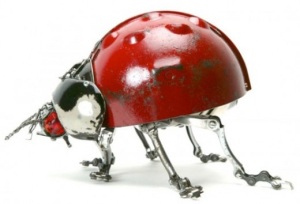 Lower & Upper bound
An upper bound must be valid for all inputs and all schedulers.
To obtain a lower bound L, however, it is sufficient to show that, for any algorithm, there exists some input and some scheduler, such that the execution under that scheduler with that input requires at least L bits.
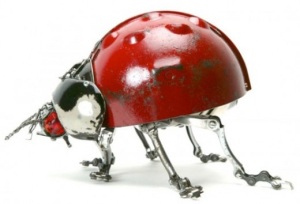 Definition - Termination Property
A distributed algorithm solving some task is said to have the termination property (or is terminating), if:
Each processor is eventually ensured that no more messages concerning this task will be sent by any processor and that there are no messages in transit,	except, maybe, messages sent by itself.

For a distributed task T , we denote by Bit-Ct(T) its bit complexity for the case when the termination property is required.
 clearly, Bit-Ct(T) ≥Bit-C(T).
Outline
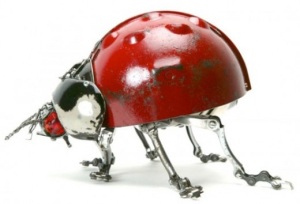 2-processor solutions
Goal: solve MaxF for a chain of length 1





Thus, solving Leader as well…
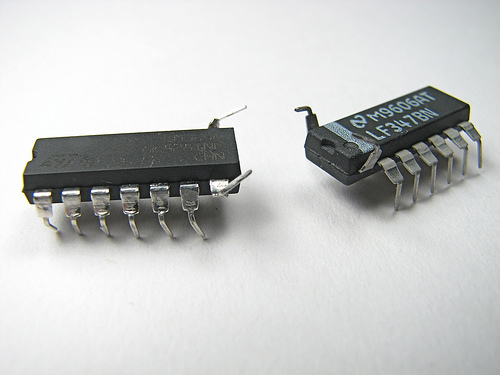 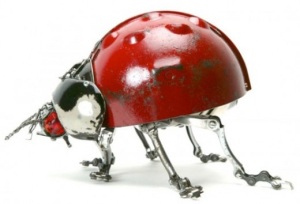 Naïve solution
Each Sends log2M -1 bits
1
0
1
1
0
0
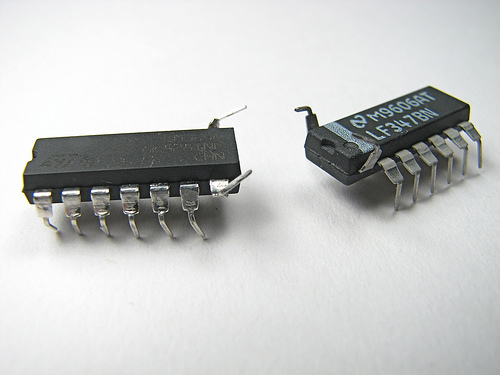 1
0
0
1
ID = 101100b
ID = 100101b
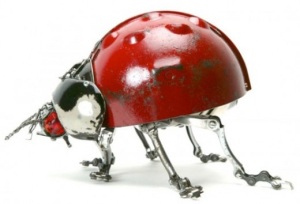 Naïve solution
Each Sends log2M -1 bits
Why is this enough?
1
0
1
1
0
0
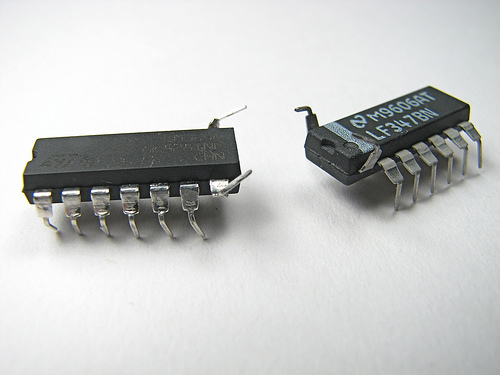 1
0
0
1
ID = 101100b
ID = 100101b
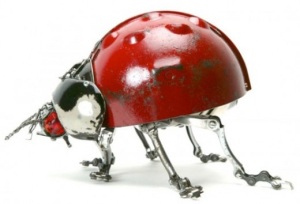 Naïve solution
Each Sends log2M -1 bits
Can we do better?
1
0
1
1
0
0
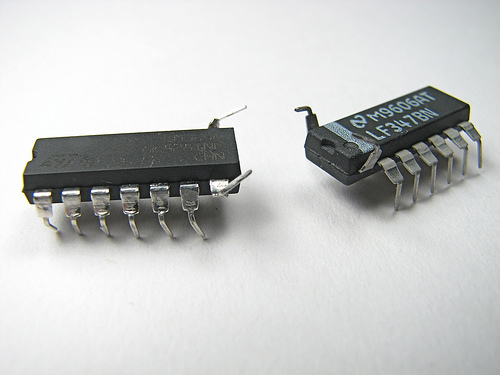 1
0
0
1
ID = 101100b
ID = 100101b
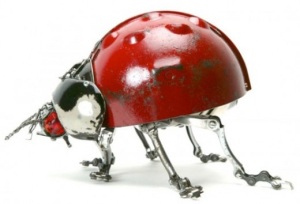 A Terminating Algorithm
For M=2, no bits are sent. 
Processor with ID=1 is leader; other is non-leader
For M>2:
A recursive Algorithm
In each round we divide the ID range [0..(M-1)] to:
Lesser
Median
Greater
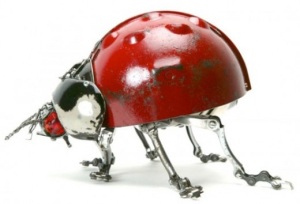 Round Description
Upon wake-up
(spontaneous or Message)
Lesser
0
Median
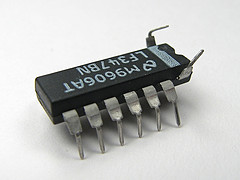 wait
Greater
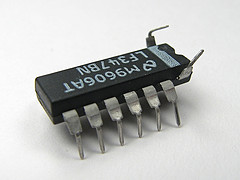 1
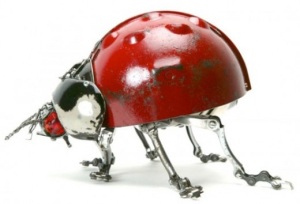 Round Description
Lesser
1
I’m Non-Leader
Greater
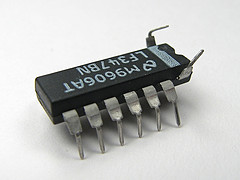 0
I’m the Leader
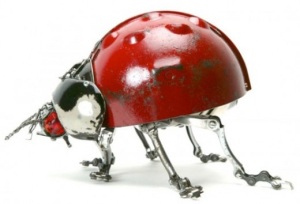 Round Description
Median
1
I’m Non-Leader
Median
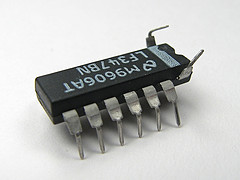 0
I’m the Leader
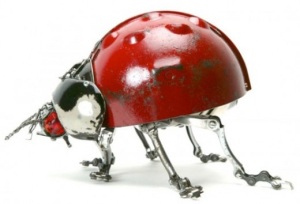 Round Description
Lesser
0
Both are the same
GoTo next round on the sub-range
Greater
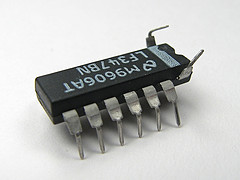 1
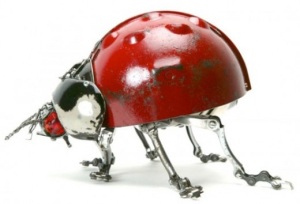 Example
Say M=11  ZM=[0..10]
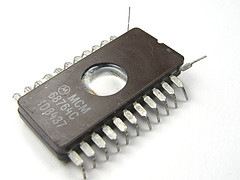 ID = 10
ID = 8
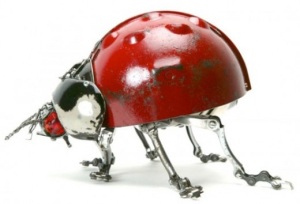 Round I
⌊𝑀/2⌋= ⌊11/2⌋=5  <  10
 I’m greater
⌊𝑀/2⌋= ⌊11/2⌋=5  <  8
 I’m greater
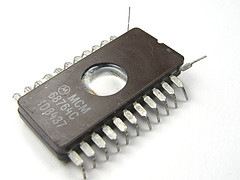 1
1
ID = 10
ID = 8
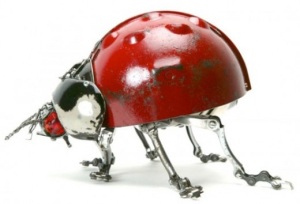 Round I
He’s the same as me!
He’s the same as me!
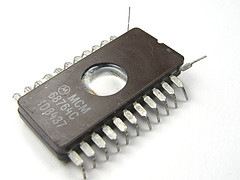 1
1
ID = 10
ID = 8
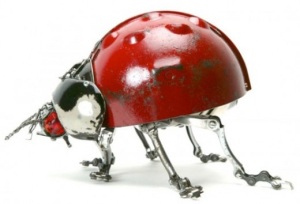 Round II
 ZM=[6..10]
⌊𝑀/2⌋= ⌊(11+6)/2⌋=8  <  10
 I’m greater
⌊𝑀/2⌋= ⌊(11+6)/2⌋=8  =  8
 I’m Median
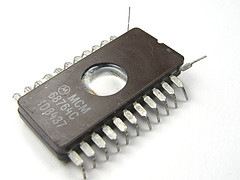 1
ID = 10
ID = 8
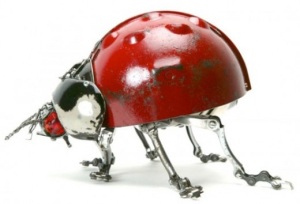 Round II
He’s greater than me!
 I’m non-Leader
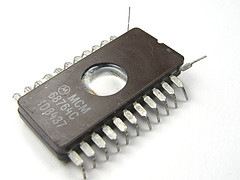 1
0
ID = 10
ID = 8
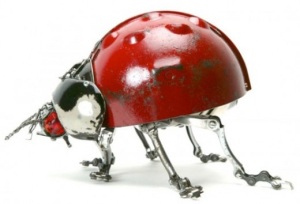 Round II
He’s smaller than me!
 I’m the Leader
Non-Leader
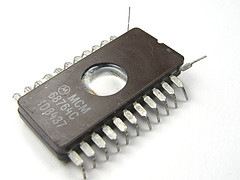 0
ID = 10
ID = 8
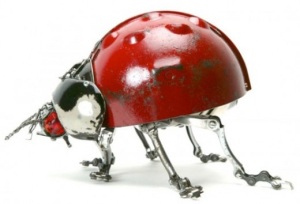 Example - Outcome
Elected Leader is the one with maximal ID.
Non-leader knows it isn’t leader.
The algorithm terminates under any scheduler

Total Bits sent: 2*2=4
He’s smaller than me!
 I’m the Leader
Non-Leader
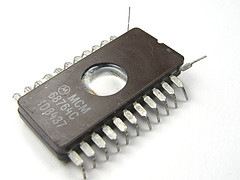 ID = 10
ID = 8
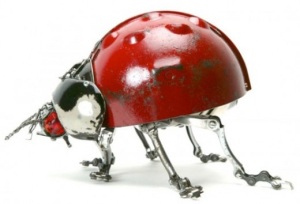 Example - Outcome
What could change under different scheduling?
He’s smaller than me!
 I’m the Leader
Non-Leader
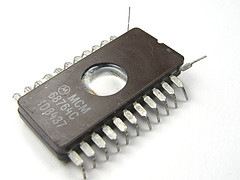 ID = 10
ID = 8
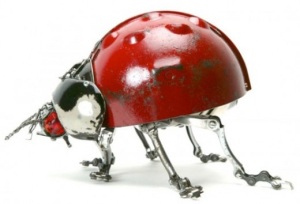 Example - Outcome
Why must it terminate?
He’s smaller than me!
 I’m the Leader
Non-Leader
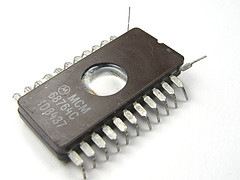 ID = 10
ID = 8
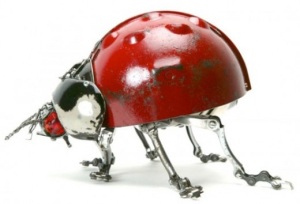 Worst-case Time Analysis
Greater
Lesser
Median
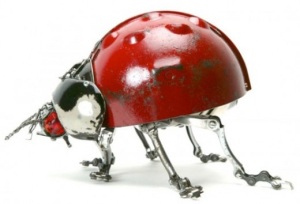 Worst-case Time Analysis
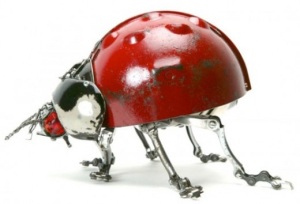 Worst-case Time Analysis
We have a way to keep track of M between rounds:  

Our Lemma proves that for M   , no more than 2r bits are sent.

How many rounds are there?





Thus, 		      
 .

	If M is in-between, the total amount of sent bits
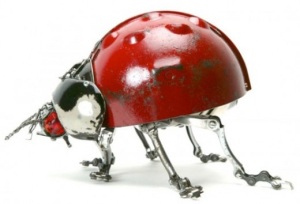 Worst-case Time Analysis
This is roughly a 1-bit difference
Outline
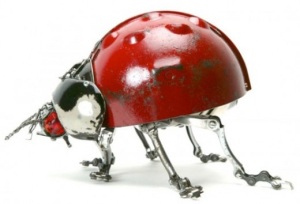 Another solution
- In our distributed network model, messages are guaranteed to be delivered in some finite time. 
- This means, a sent message will arrive, 
but a processor cannot stop waiting, if there is a chance that some message is on its way.
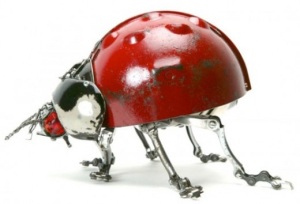 The Algorithm
For M<6, use the former Algorithm (up to 4 bits used).
For any M≥6:
divide the ID range [0..(M-1)] to:




In each round, 2 bits are sent.
Last round is an exception: 4 bits are sent.
Max
Min
Lesser
Greater
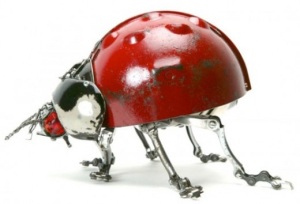 Round Description
Max
Decide: leader
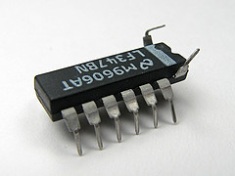 wait
Greater
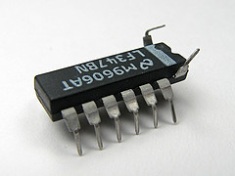 1
Lesser
0
Min
Decide: non-leader
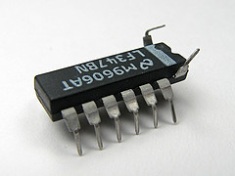 wait
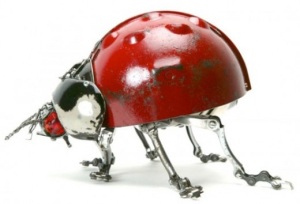 Round Description
Greater
Both are the same
GoTo next round on sub-range
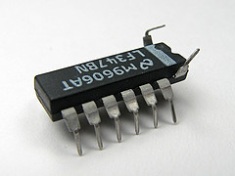 1
Lesser
0
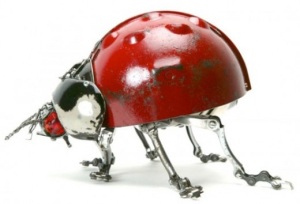 Round Description
Max
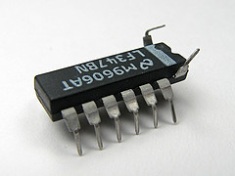 0/1
1/0
When Min/Max receive any bit
Respond with opposite bit
As if to say:
“we are different, let’s finish”
Min
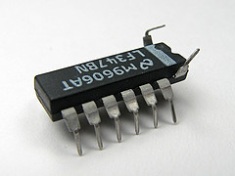 0/1
1/0
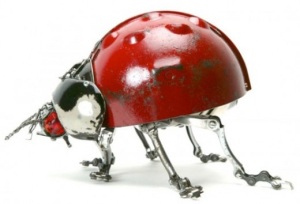 Round Description
Greater
Resend last bit to confirm intentions
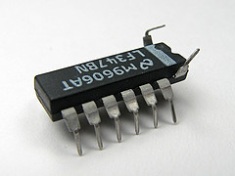 0
1
Lesser
1
0
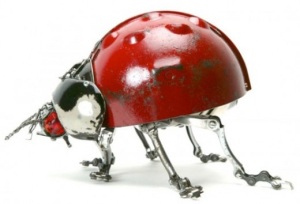 Round Description
Max
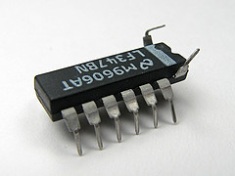 0/1
1
When Min/Max receive any bit
Respond with “decision” bit
As if to say:
“no matter what you are, my decision is the final one”
Min
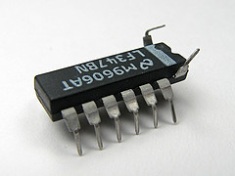 0/1
0
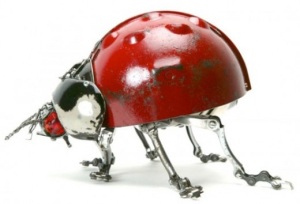 Round Description
Greater
Got ‘0’: 
Decide Leader

Got ‘1’:
Decide Non-Leader
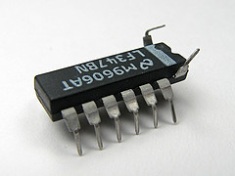 0/1
Lesser
0/1
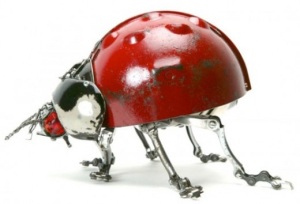 Correctness
Lesser got ‘0’  go to next round
Lesser
0
0
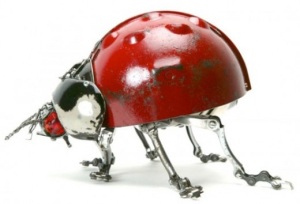 Correctness
Lesser got ‘1’  This is the last round! (resend ‘0’)

Either second processor is greater / Max 
	 second bit will be ‘1’ and it’ll decide ‘Non-Leader’

Or, second processor is Min
	 Second bit will be ‘0’ and it’ll decide ‘Leader’
Lesser
0
1
0
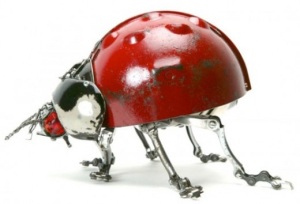 Correctness
Min element decides immediately ‘Non-leader’
Either other processor is Lesser:
 got ‘0’  sent ‘1’ [“we are different – let’s finish”]
	(will get ‘0’ again) sends ‘0’ [I am Non-Leader]

Or other processor is Greater:
 got ‘1’  sent ‘0’ [“we are different – let’s finish”]
	(will get ‘1’ again) sends ‘0’ [I am Non-Leader]
Min
0/1
1/0
0
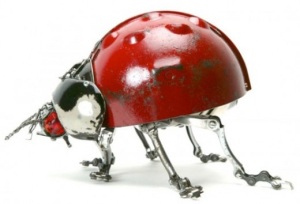 Round Description
Max
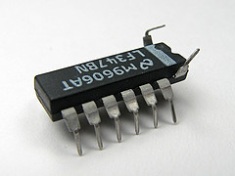 wait
But what if one is Min and one is MAX???
Min
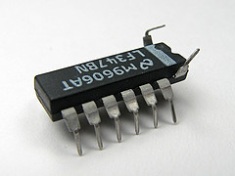 wait
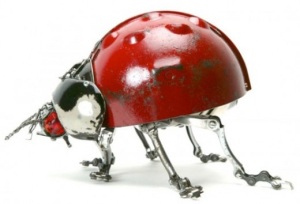 Round Description
Max
Decide: leader
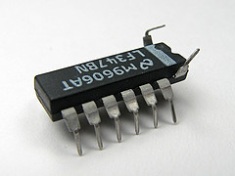 wait
The algorithm is still correct, since they both decide immediately, 
But it will not terminate, as they can’t tell when to stop waiting for a message.
Min
Decide: non-leader
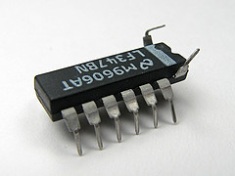 wait
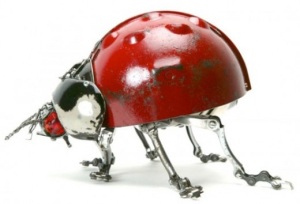 Worst-case Time Analysis
Similar to previous Algorithm
For M≥6:
The proper recurrent relation:
Max
Greater
Lesser
Min
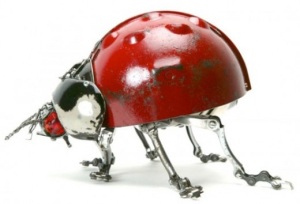 Worst-case Time Analysis
Only difference and isn’t a problem since 2r≥4
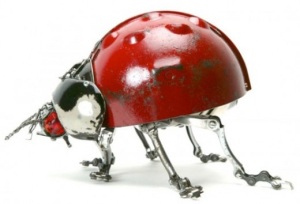 Worst-case Time Analysis